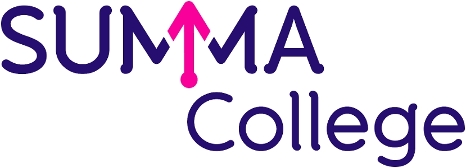 Module 8: verpleegtechnisch handelen 1
Lesweek 2: vitale functies
Inleiding vitale functies
Vitale functies	
Ademhaling
Temperatuur
Bloeddruk
Hartslag
Hartslag
hartslag
Aanleidingen om hartslag te meten:
Hartafwijking
Hersenaandoening
Medicatiegebruik 
Geeft een beeld van de circulatie en hartfunctie
Hartslag meten; wat is dat precies?
Doordat het hart een bepaalde hoeveelheid bloed in de aorta pompt ontstaat er een drukgolf die je bij het voelen van de pols kunt waarnemen. 

Het voelen van de pols of palperen gaat het beste op plaatsen waar een grote arterie (slagader) vlak onder de huid loopt op een harde ondergrond (bot). 

Hartslag gedurende 15 of 30 seconden opnemen
Waar meet je de Hartslag?
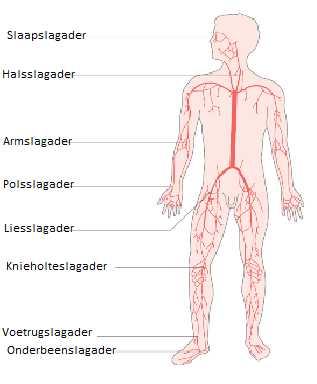 Hartslag (observatie)
Hartslag (observatie)
Hartslag meten
Welke aandachtspunten zijn er omtrent hartslag meten?

Zoek op in Vilans!
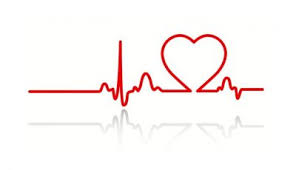 [Speaker Notes: Vilans: Pols, hartslag (Versie 3)]
Bloeddruk
Bloeddruk
Ander woord voor bloeddruk is tensie, gemeten in de slagaders van het lichaam. 

Bloeddruk is de kracht die door bloed wordt uitgeoefend op de vaatwand. 

Reden voor meten bloeddruk
Medicatiegebruik (bij hoge bloeddruk)
Dieet 
Zorgvragers
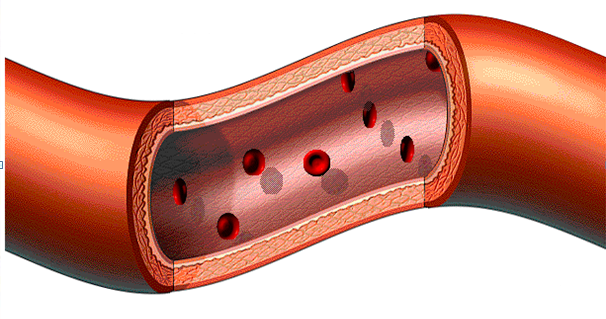 Filmpje
https://youtu.be/zoUEwwA4vc0
Bloeddruk
Bloeddruk is de druk die wordt uitgeoefend op de wanden van de bloedvaten. 
De bloeddruk wordt uitgedrukt in millimeter kwik (mm Hg) 

Bij elke hartslag varieert de bloeddruk tussen een maximum (systolische) en een minimum (diastolische) druk. 
Systolische druk: bovendruk, druk die ontstaat als het  bloed in de slagaders wordt gepompt.

Diastolische druk: onderdruk,  druk die ontstaat als het hart zich opnieuw met bloed vult, ontspanningsfase van het hart.
Bloeddruk
Druk is niet in alle bloedvaten gelijk.
In hartkamers & slagaders is de druk het hoogst
In boezems & grote aders is de druk het laagst (terugvoer bloed)
Aderverkalking (arteriosclerose) zorgt voor hoge bloeddruk door vernauwing.


Normale waarden bij een volwassenen:
Systolische druk tussen de 100 en 140 mmHg
Diastolische druk tussen de  60 en  90 mmHg

Hypertensie: hoger dan 140/90
Hypotensie: lager dan 100/60
Bloeddruk
Bloeddruk meten:

Ausculatoire bloeddrukmeting =  stethoscoop en bloeddrukmeter

Digitale bloeddrukmeting
Orthostatische hypotensie
Wat gebeurd er dan in je lichaam?
Hoe moet je handelen?
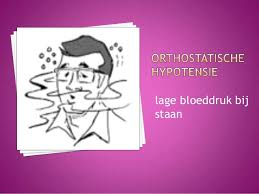 [Speaker Notes: Bij orthostatische hypotensie functioneert het bloeddruk regulatiesysteem niet goed. Als u gaat staan, vernauwen de bloedvaten zich niet voldoende en neemt uw hartslag nauwelijks toe. Het gevolg is dat uw bloeddruk na het opstaan lager wordt en even te laag blijft. Als uw bloeddruk erg laag is, pompt uw hart onvoldoende bloed naar de hersenen of andere lichaamsdelen. Hierdoor ontstaan klachten zoals lichtheid in het hoofd, wazig zien, zwart worden voor de ogen en soms pijn in de schouders, nek- of andere spieren. Dit verschijnsel duurt meestal maar even. Als de klachten ernstig zijn, kan eventueel bewusteloosheid optreden.

•Laat de cliënt minimaal 5 minuten op de rug op bed liggen voorafgaand aan de bloeddrukmeting.
•Meet de bloeddruk (handmatig of automatisch) bij de cliënt in liggende houding en neem de hartslag op (aan bijvoorbeeld de pols).
•Vraag de cliënt om te gaan staan, eventueel met assistentie. Verwijder de manchet van de bloeddrukmeter niet.
•Meet de eerste staande bloeddruk en hartslag 1 minuut na het gaan staan.
•Herhaal de bloeddrukmeting en het opnemen van de hartslag 3 minuten na het gaan staan.
•Herhaal de bloeddrukmeting en het opnemen van de hartslag 5 minuten na het gaan staan.
•Noteer de gemeten bloeddrukwaarden, hartslag/pols, liggend en staand gemeten, arm waaraan gemeten is, klachten en observaties.]